Condor Cluster
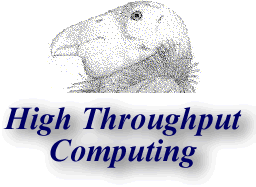 Matt Scofield
What is the Condor Cluster
1,760 Playstation 3s forming a super computer
Designed by the USAF for high resolution satellite images
35th fastest computer in the world
Energy efficient, seventh greenest computer in the world
Ethical Issues
Is it ethical for the US Air Force to use PlayStation 3s to enhance target images?
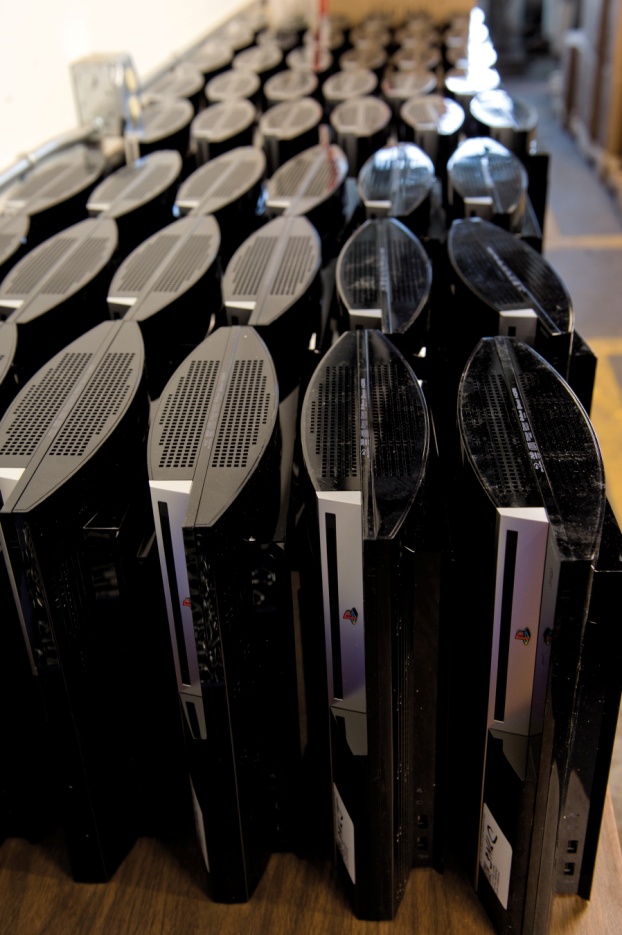 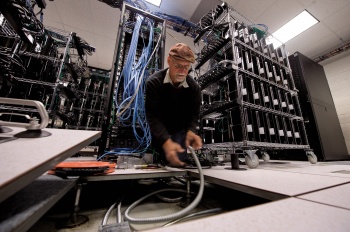 Benefits
Low cost project
Very energy efficient
Can perform 1.5 GigaFLOPS (floating point operations per second)
Other Potential Uses
Neuromorphic computing
Laster, Jill. "1,760 PlayStation 3s Form New Supercomputer - Air Force News | News from Afghanistan & Iraq - Air Force Times." Air Force News, Pay & Benefits, Careers, Entertainment, Photos - Air Force Times HOME. Gannett Government Media Corporation, 24 Dec. 2010. Web. 18 Apr. 2011. <http://www.airforcetimes.com/news/2010/12/air-force-playstation-3-supercomputer-122410w/>.